Wetterinformation
Rechtliche Grundlage
LuftVO §3a:
(2)	Für einen Flug, der über die Umgebung des Startplatzes hinausführt (Überlandflug) und vor einem Flug nach Instrumentenflugregeln hat sich der Luftfahrzeugführer über die verfügbaren Flugwettermeldungen und -vorhersagen ausreichend zu unterrichten. Vor einem Flug, für den ein Flugplan zu übermitteln ist, ist eine Flugberatung bei einer Flugberatungsstelle einzuholen.
(3)	Ein Flug führt über die Umgebung des Startplatzes hinaus, wenn der Luftfahrzeugführer den Verkehr in der Platzrunde nicht mehr beobachten kann.
Info vor dem Flug
Individuelle Flugwetterberatung
Flugwetterwarten des DWD auf Flughäfen
persönlich oder telefonisch (Telefonnummern im AIP)
innerhalb 2 Stunden vor dem Start
Info vor dem Flug: GAFOR
Automatische Flugwetteransage (AFWA)
Vorhersage der Sichtflugmöglichkeiten in den einzelnen Gebieten für jeweils drei aufeinanderfolgende 2-Stunden-Perioden im GAFOR-Code
Aufsprache: alle 3 Stunden (planmäßig)
gültig für VFR-Flüge innerhalb Deutschlands bis 10 000‘
ausreichend nach §3a LuftVO, sofern in der letzten Stunde vor dem Start abgerufen
Info vor dem Flug: GAFOR
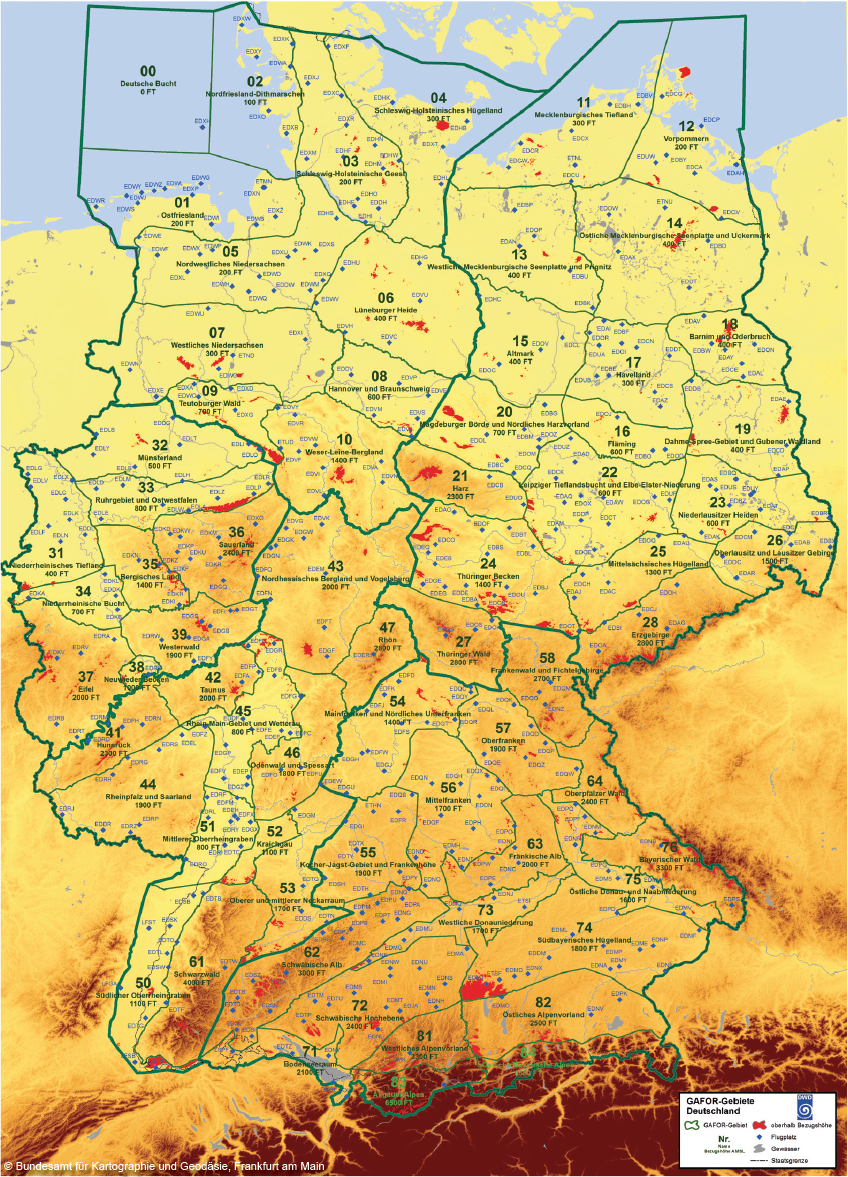 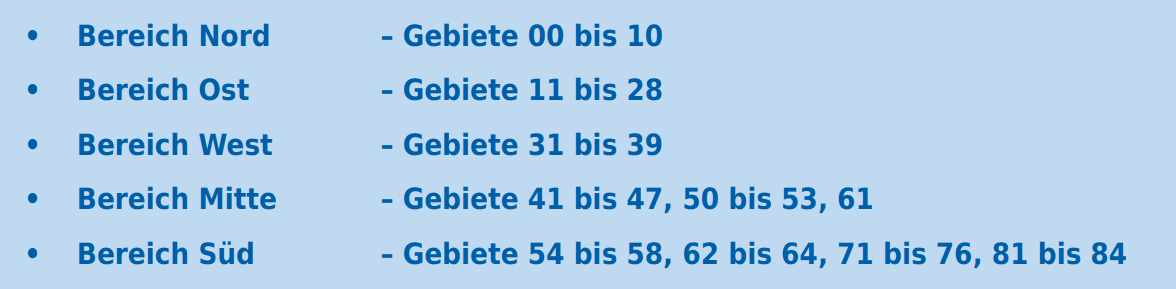 Info vor dem Flug: GAFOR
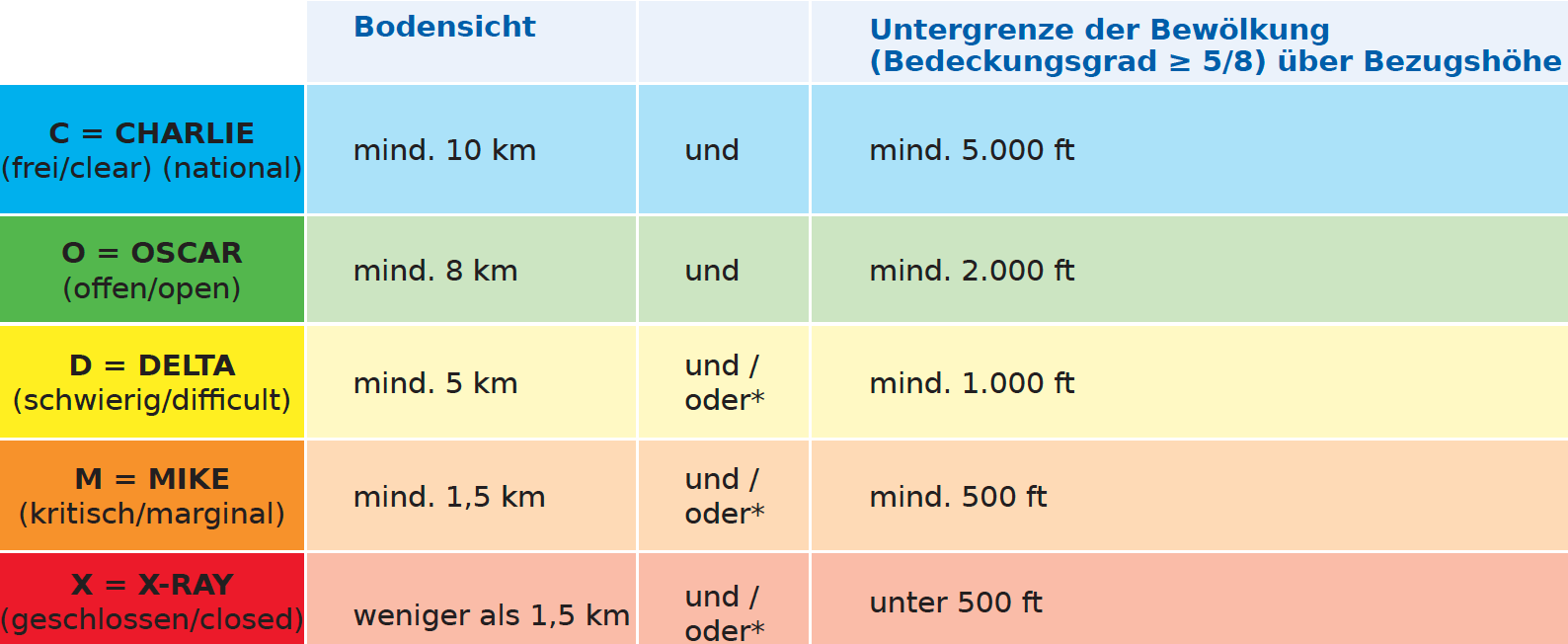 Info vor dem Flug
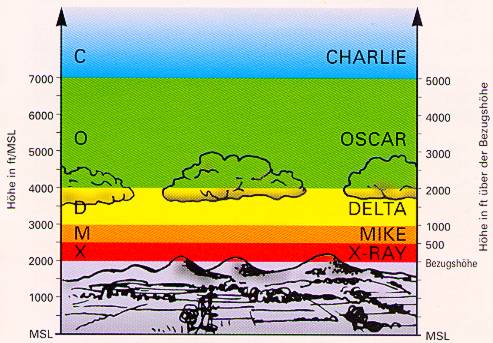 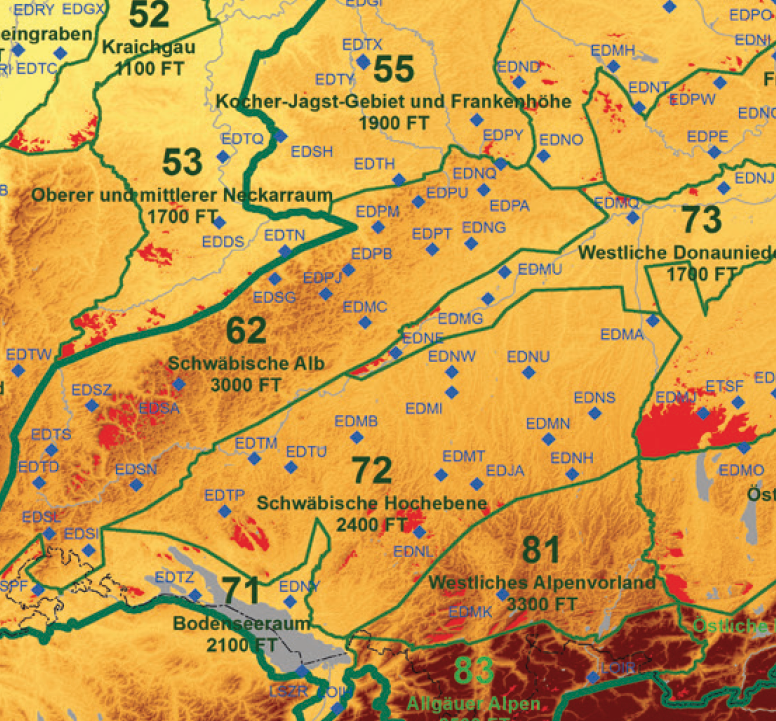 Info vor dem Flug: GAFOR
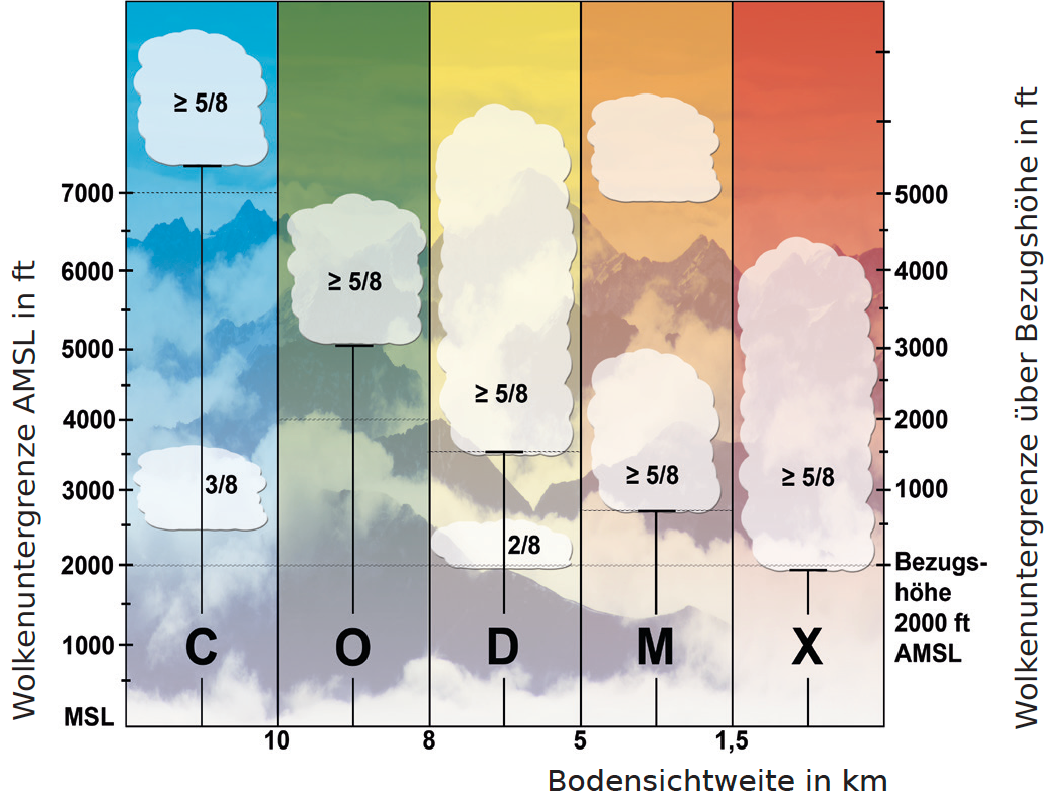 Info vor dem Flug: GAFOR
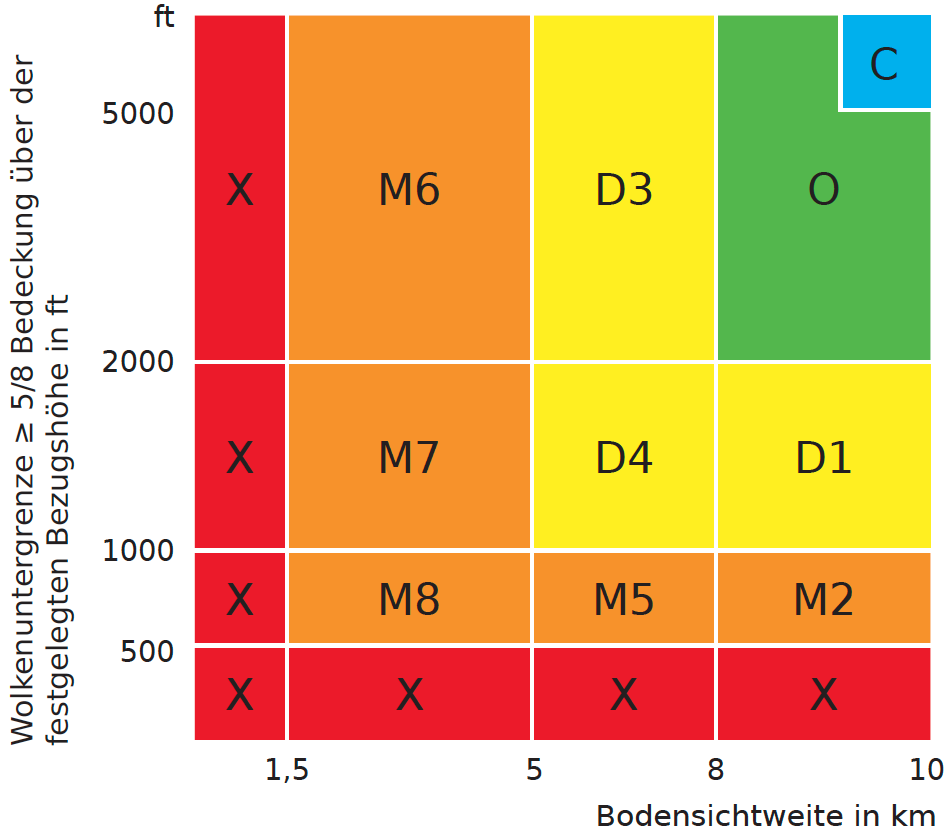 Info vor dem Flug: GAFOR
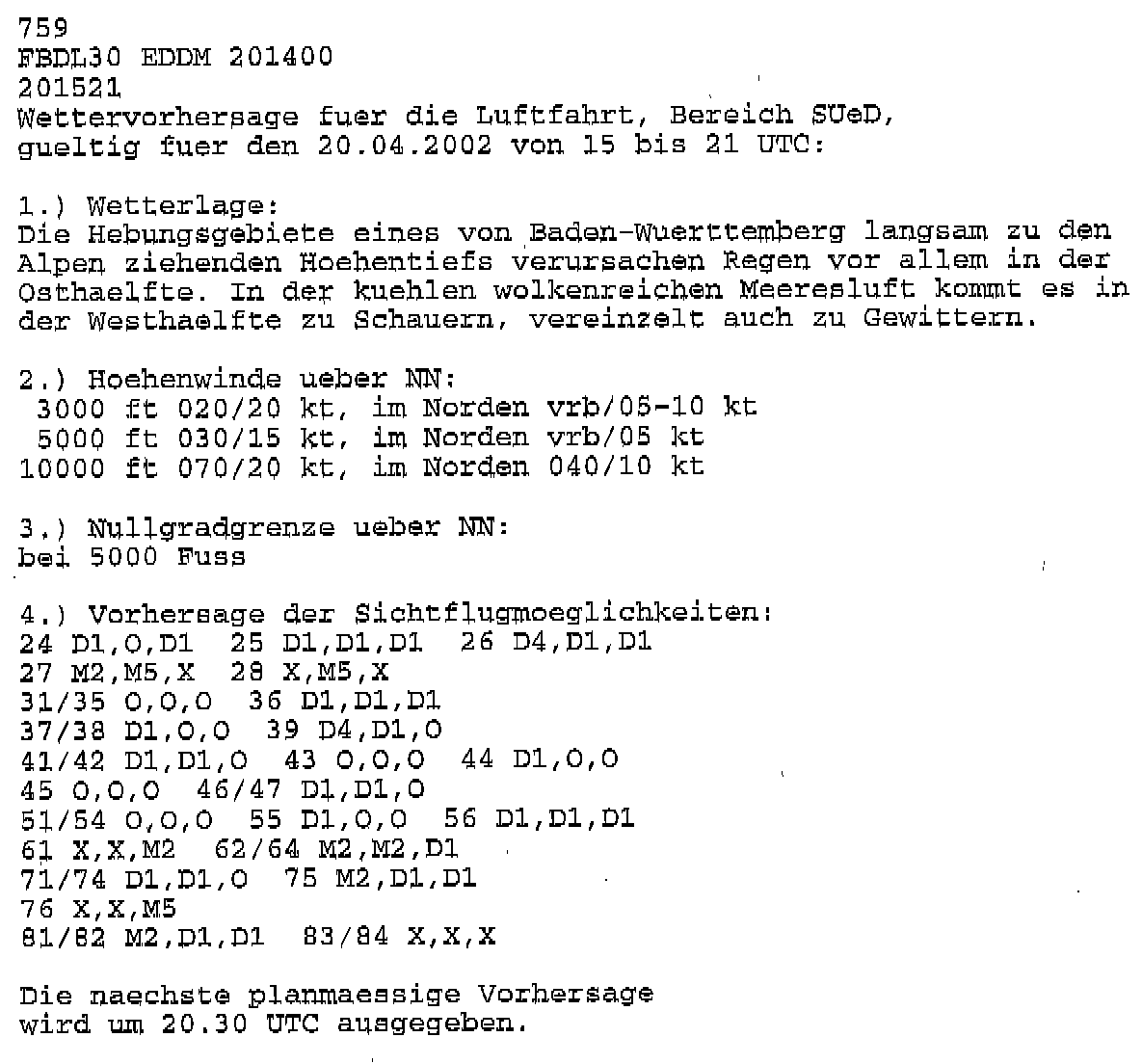 Info vor dem Flug: GAFOR
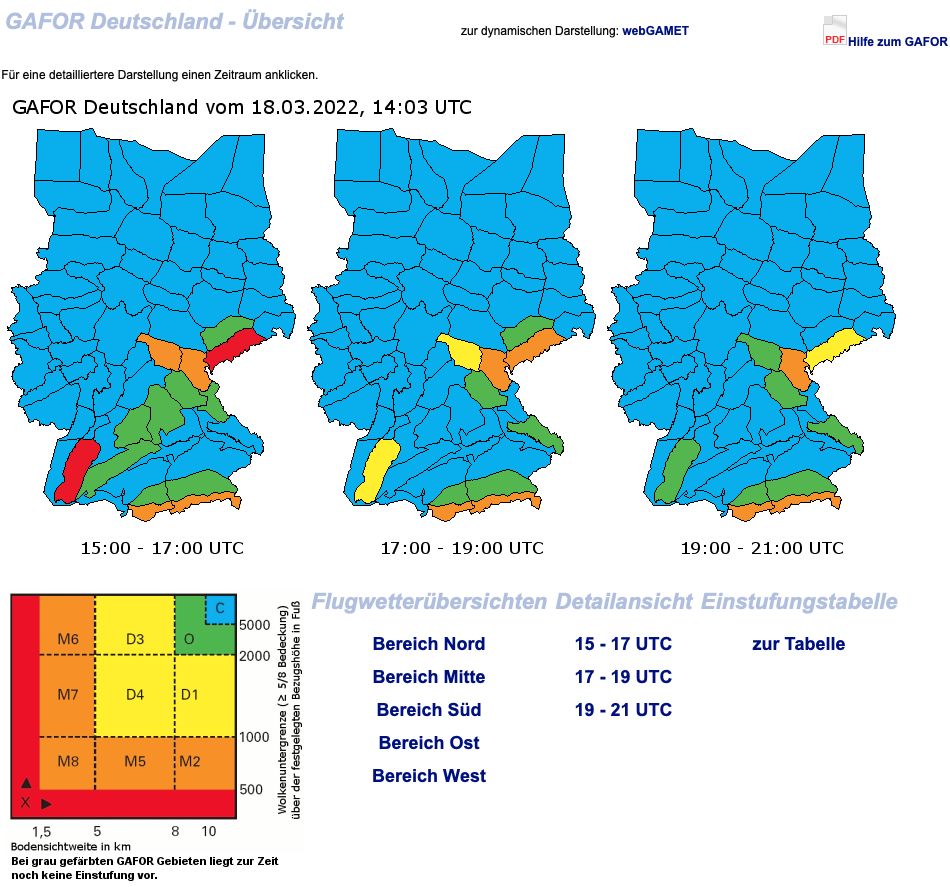 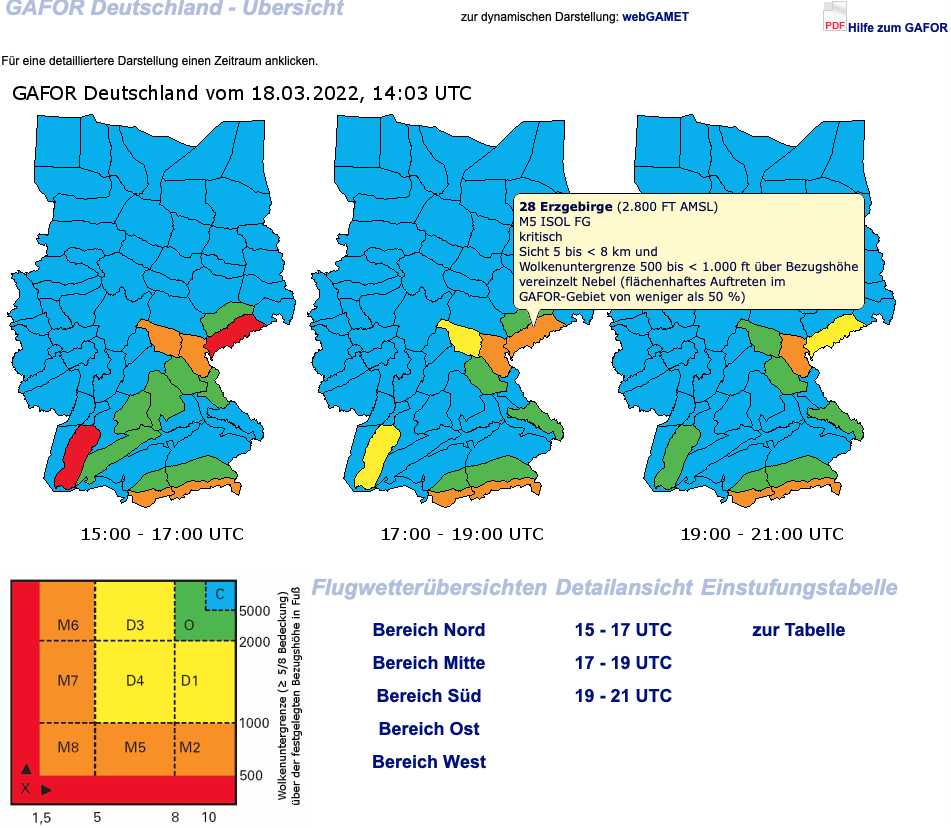 Info vor dem Flug: GAFOR
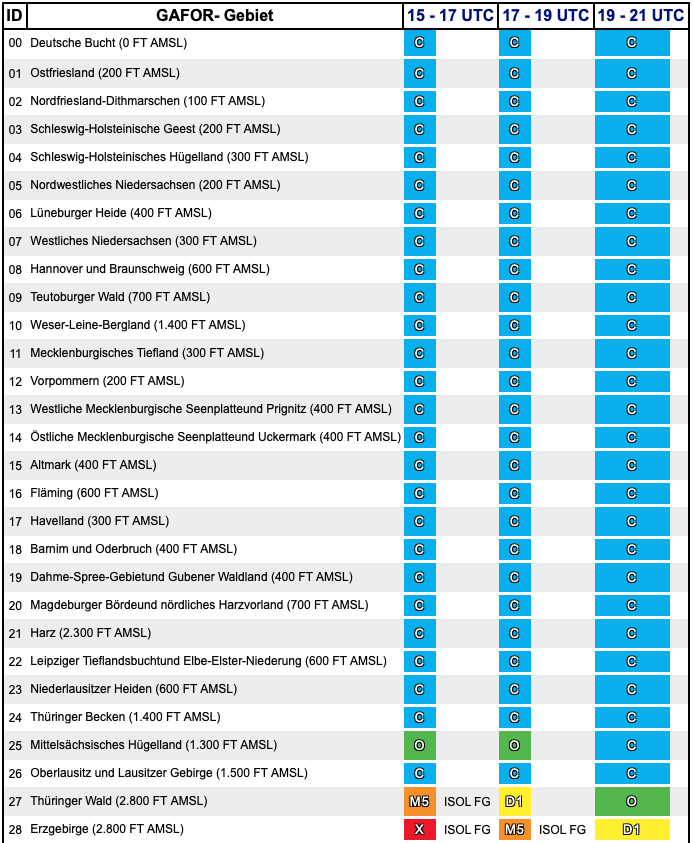 Info vor dem Flug: GAFOR
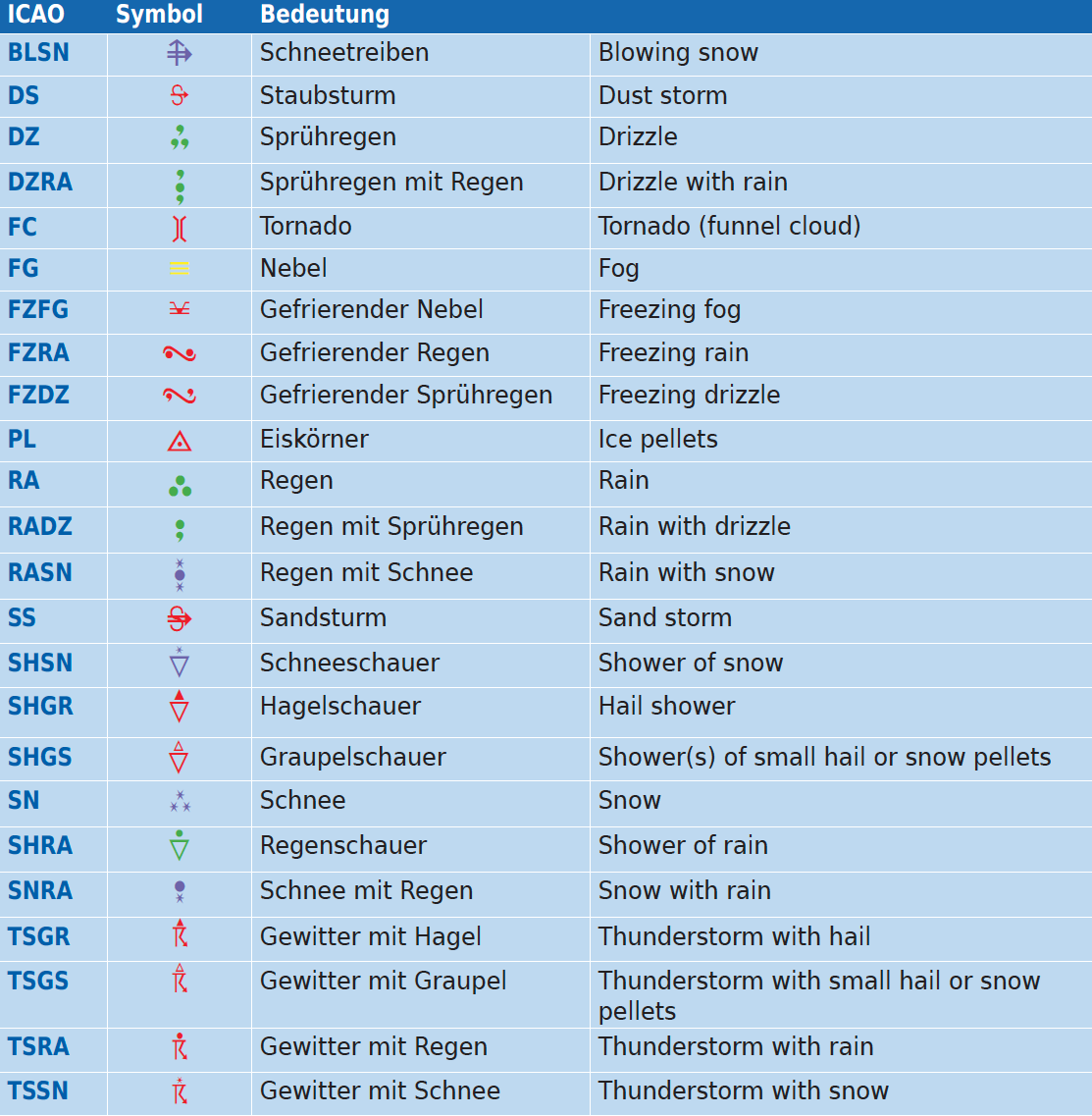 Info vor dem Flug: GAFOR
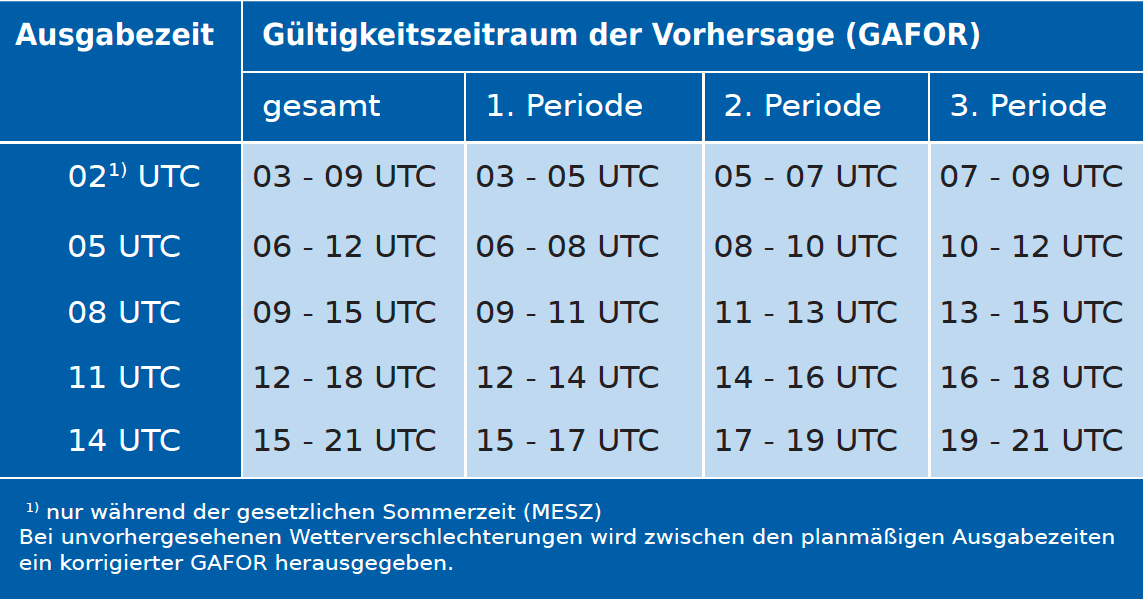 Info vor dem Flug: METAR
Meteorological Aerodrome Routine Report
planmäßige Flughafenwettermeldung
Ausgabe alle 30' (H+20, H+50) mit Trend für die nächsten 2 Stunden
Schlüssel im AIP MET / pc-met
Ausgabetag
QNH
Änderung
Wolken in Hektofuß GND
Temperatur/Taupunkt
Wind: Richtung und Stärke
Beobachtungszeit
Sicht
Wetter
Clouds and visibility o.k.Sicht > 10 kmkeine Wolken < 5000 ftkein Cbkeine Wettererscheinung
Wind-Variation > 60°
Info vor dem Flug: METAR
STUTTGART_ECHTERDINGEN    STR/EDDSSAEDDS 070750Z 05011KT 9999 SCT037 M00/M11 Q1021 NOSIG=
       KARLSRUHE_BADEN_BADEN    FKB/EDSBSAEDSB 070750Z 05013KT 9999 FEW032 02/M09 Q1023=
       NUERNBERG    NUE/EDDNSAEDDN 070750Z 33004KT 9999 -SHSN SCT015 SCT030 M02/M07 Q1022 TEMPO 3000 SHSN=
       MUENCHEN_FJS    MUC/EDDMSAEDDM 070750Z 01008KT 9999 FEW025 BKN230 M03/M10 Q1019 NOSIG=
      AUGSBURG    AGB/EDMASAEDMA 070750Z 02008KT 350V060 9999 VCSH BKN022TCU M03/M08 Q1020=
      DUESSELDORF    DUS/EDDLSAEDDL 070750Z 06006KT CAVOK 02/M09 Q1027 NOSIG=
Wolken:FEW: 1/8-2/8SCT: 3/8-4/8BKN: 5/8-7/8OVC: 8/8
Änderung:NOSIGTEMPOBECMG
Info vor dem Flug: TAF
Terminal Aerodrome Forecast
Flugplatzwetter-Vorhersage für die nächsten 9 Stunden
Ausgabe alle 3 Stunden
Schlüssel im AIP MET / pc-met
Info vor dem Flug: TAF
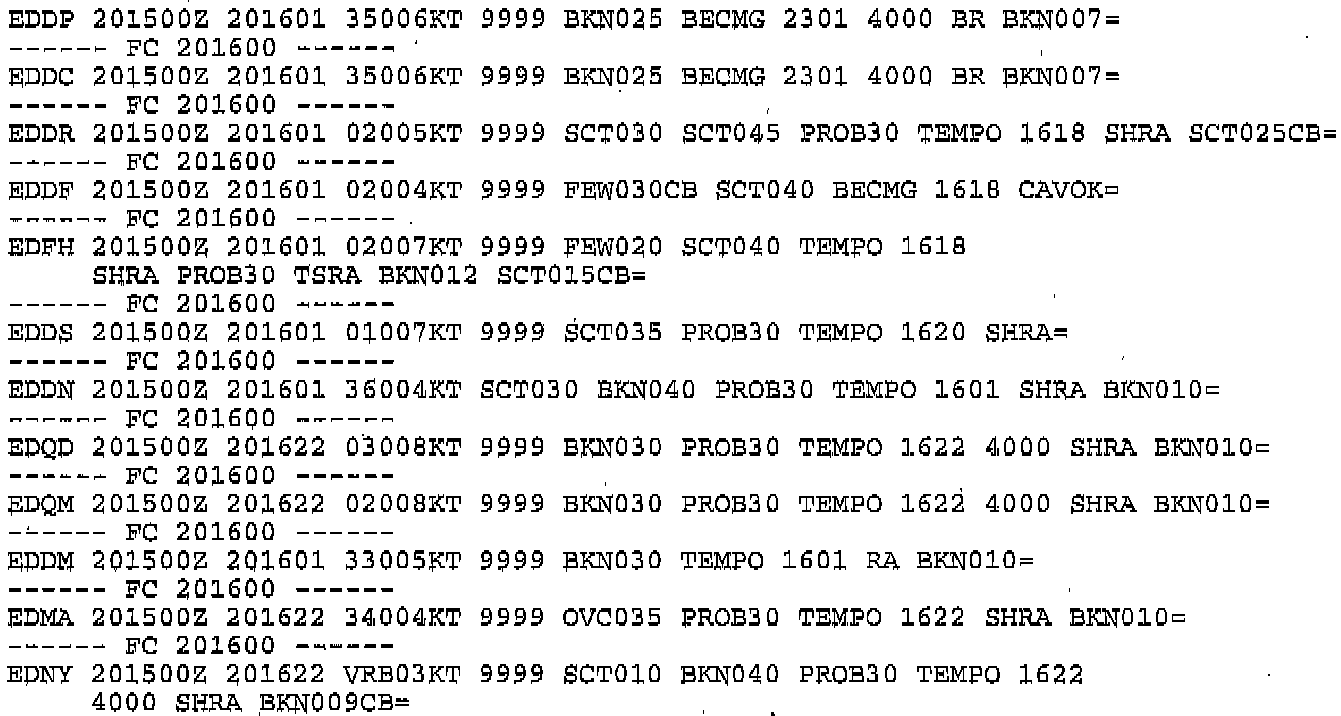 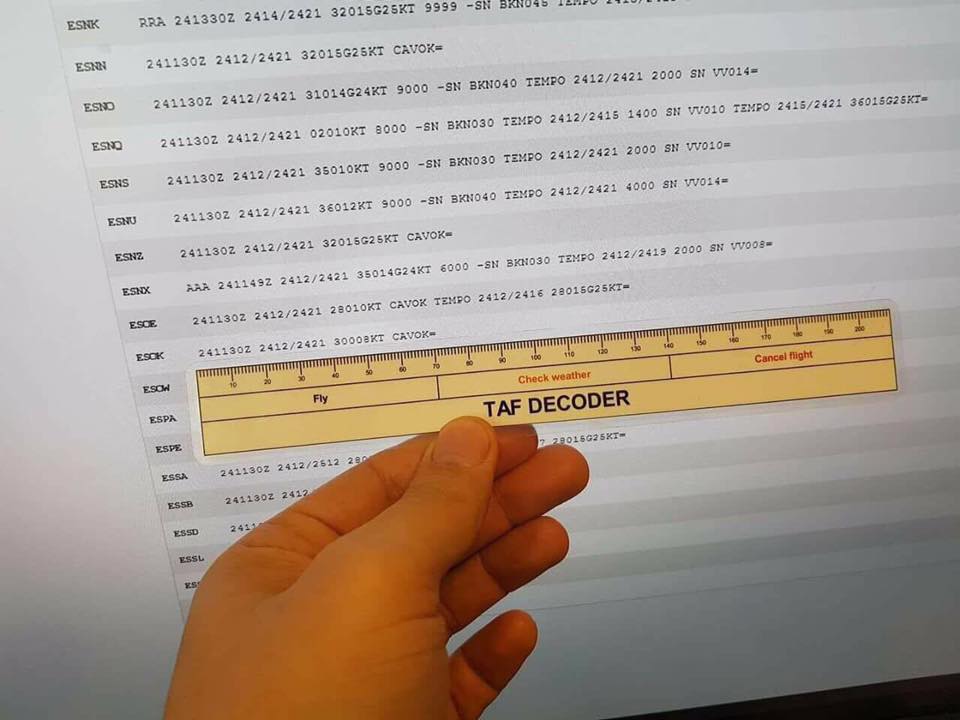 Info vor dem Flug
Info vor dem Flug: Bodenwetterkarte
großflächiger Wetterüberblick (Druckverteilung, Wind, Fronten)
Stationskreise
Info vor dem Flug: Stationskreis
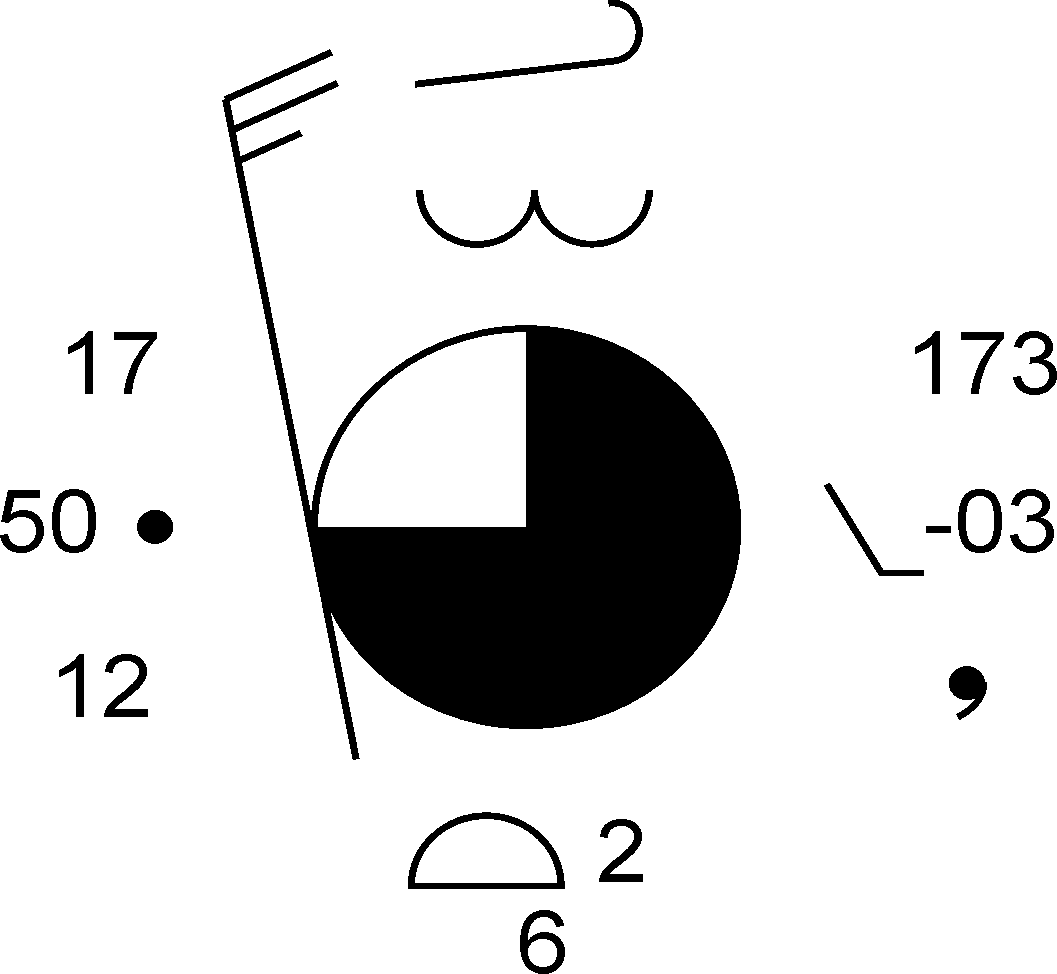 hohe
mittelhohe
Temperatur
Druck
Druck-änderung
Sicht undWetter
vergangenesWetter
Taupunkt
tiefe Wolken(Art, Höhe, Be-deckungsgrad)
GesamtbedeckungsgradWindrichtung/-geschwindigkeit
Info vor dem Flug: LL SWC
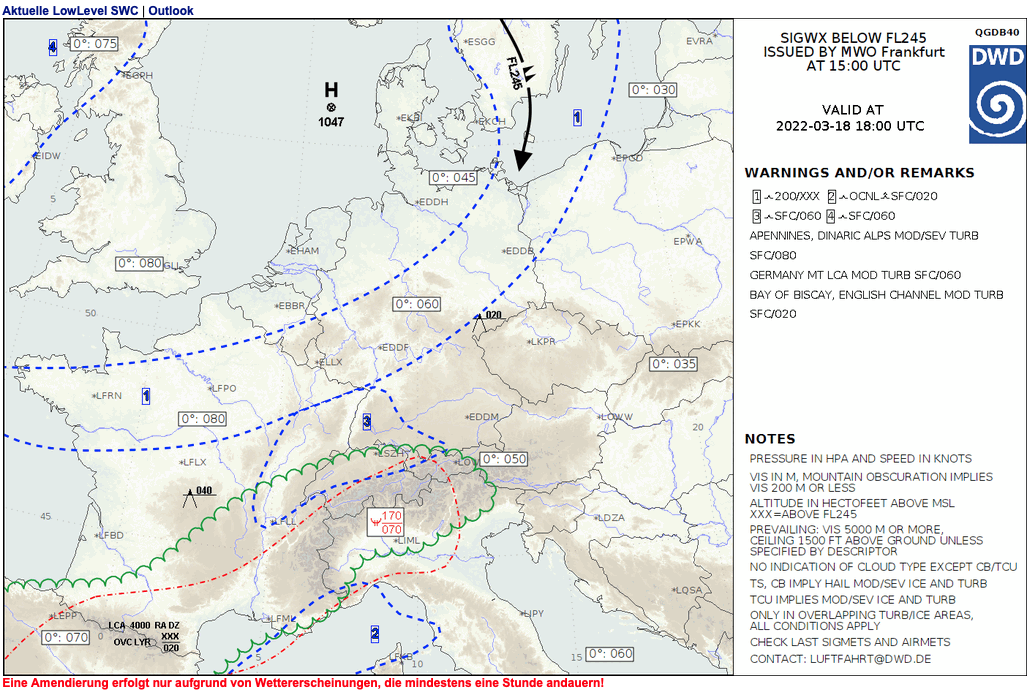 [Speaker Notes: Low Level Significant Weather Chart (below FL 245)]
Info vor dem Flug: pc-met
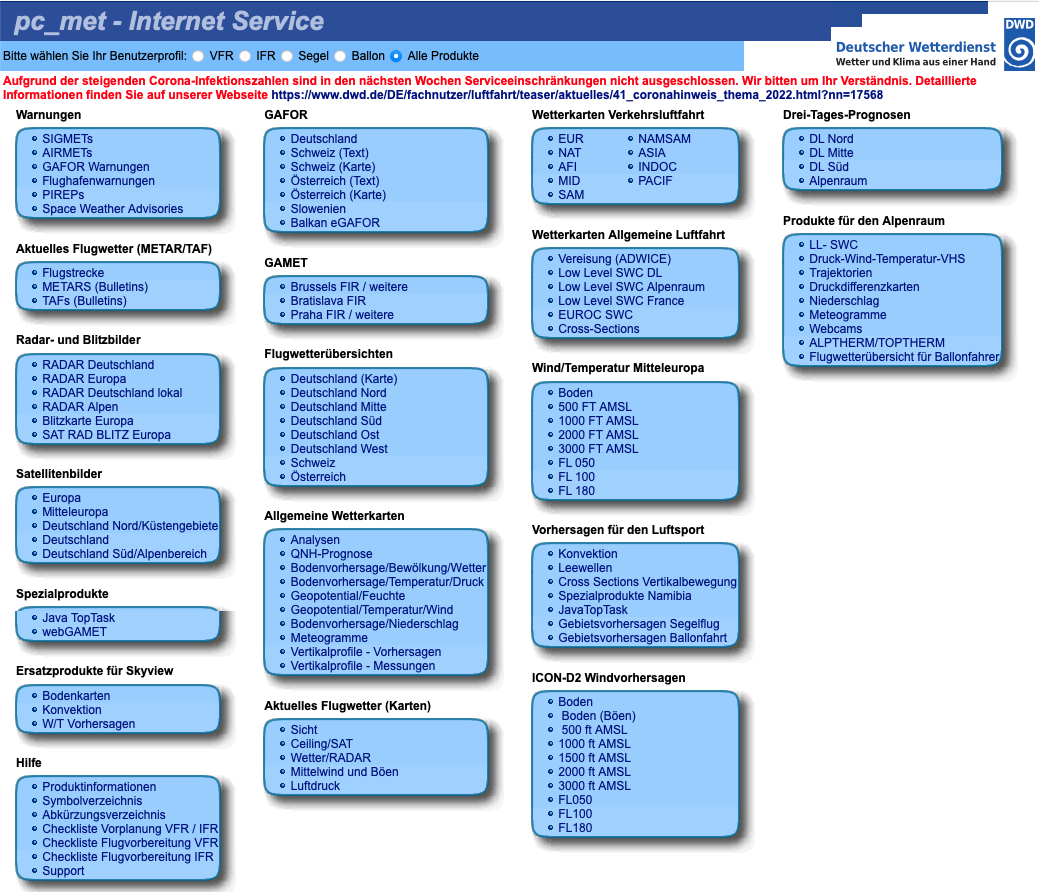 Während des Flugs: ATIS
Automatic Terminal Information Service
METAR wird über ATIS ausgestrahlt
Frequenz: AIP (Anflugblätter)
ATIS Stuttgart 126.125
Während des Flugs: VOLMET
METAR-Sammlung
Frequenz: AIP MET / ICAO-Karte
Zugspitze VOLMET 130.475
Während des Flugs: SIGMET
Wettermeldung bei signifikanten Wettererscheinungen
über FIS
Frequenz: ICAO-Karte
www.albrecht57.de
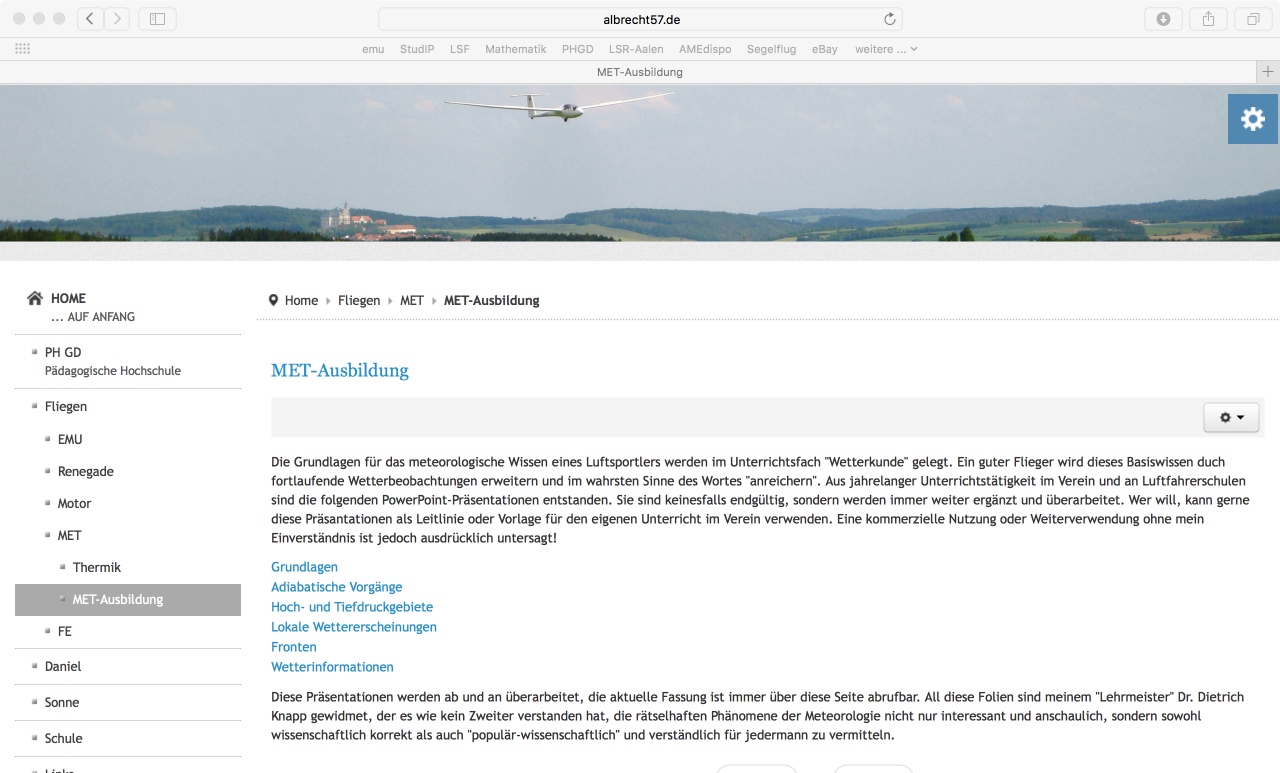